Introduction to Machine Learning
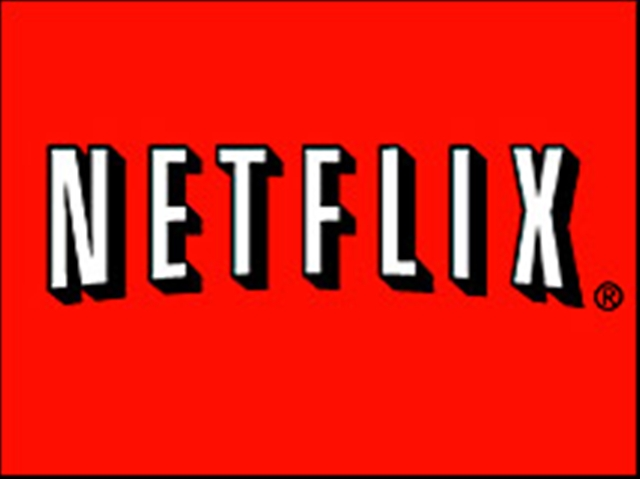 $1,000,000
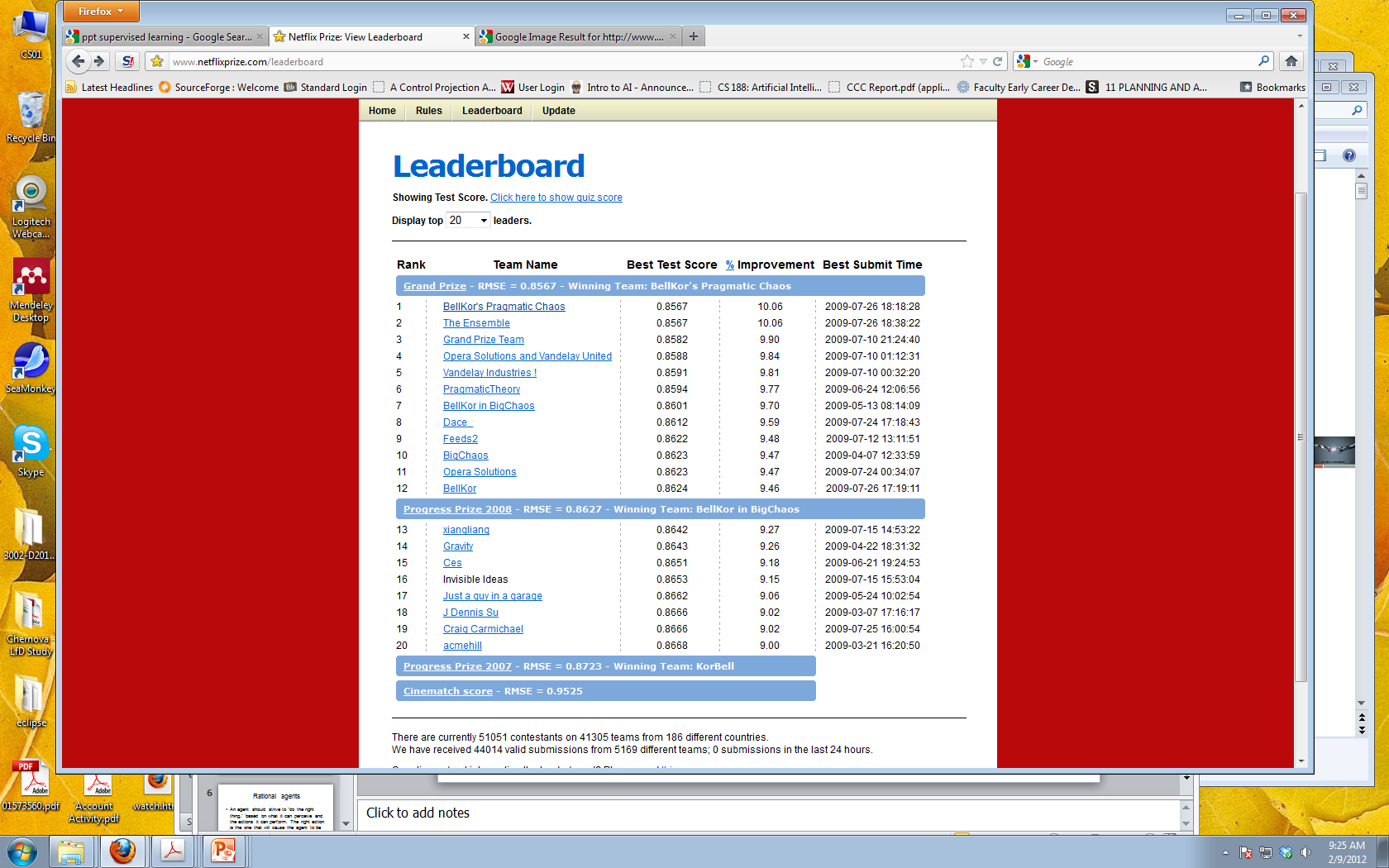 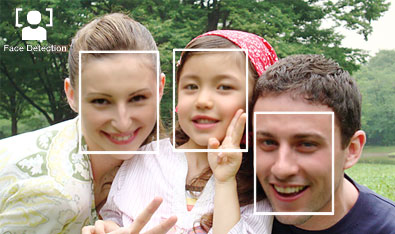 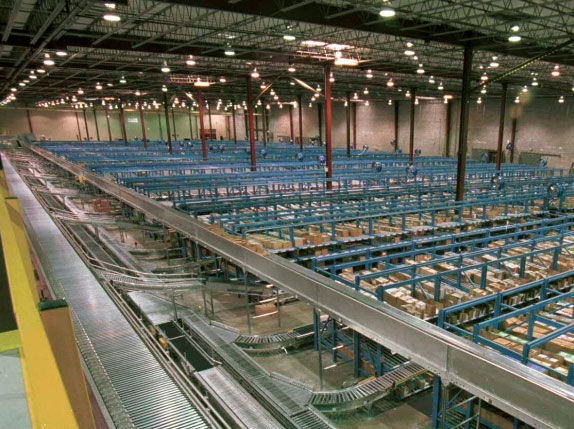 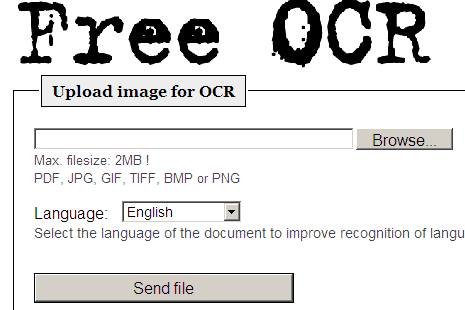 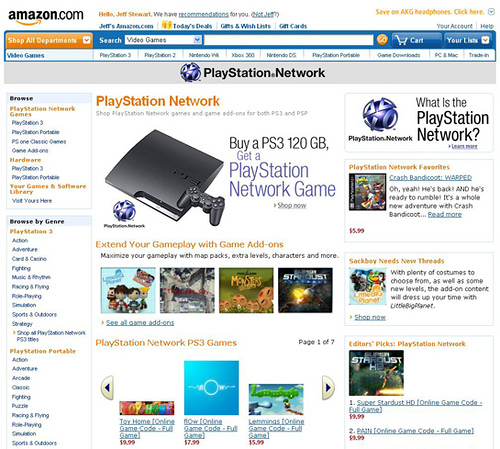 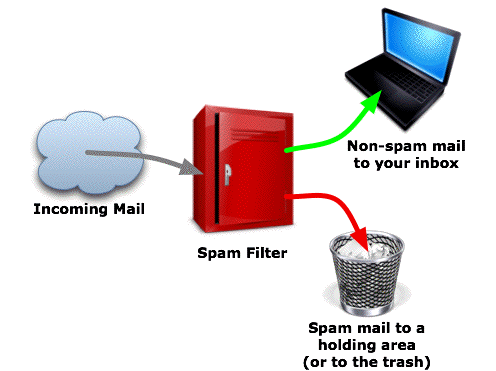 Machine Learning
Learn models from data



Three main types of learning:
Supervised learning
Unsupervised learning
Reinforcement learning
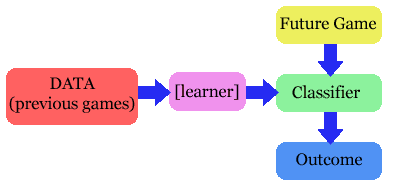 Variants of Machine Learning Problems
What is being learned?
Parameters, problem structure, hidden concepts,…
What information do we learn from?
Labeled data, unlabeled data, rewards
What is the goal of learning?
Prediction, diagnostics, summarization,…
How do we learn?
Passive/active, online/offline
Outputs
Binary, discrete, continuous
Supervised Learning
Given a set of data points with an outcome, create a model to describe them 

Classification
outcome is a discrete variable (typically <10 outcomes)

Linear regression
outcome is continuous
Training Data
Training set.
Data set.
Training data.
Observations.
Input
Output
What else do we have?
In real life, we usually don’t have just a set of data
Also have background knowledge, theory about the underlying processes, etc.

We will assume just the data (this is called inductive learning)
Cleaner and a good base case
More complex mechanisms needed to reason with prior knowledge
Inductive Learning
How can we pick the right function?
There could be multiple models to generate the data
Examples do not completely describe the function
Search space is large
Would we know if we got the right answer?
Not the right way of thinking about the problem.
Inductive Learning
Inductive Learning
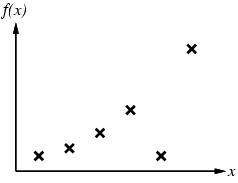 Inductive Learning
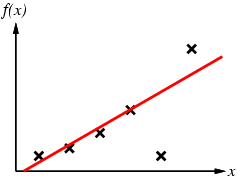 Inductive Learning
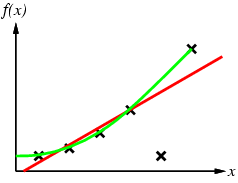 Inductive Learning
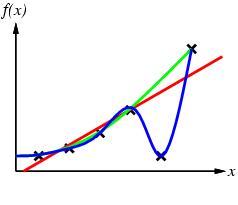 Inductive Learning
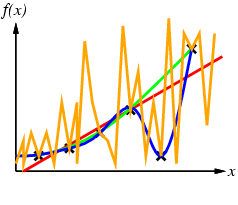 Inductive Learning
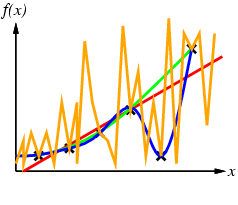 Avoiding Overfitting the Model
Divide the data that you have into a distinct training set and test set.
Use only the training set to train your model.  
Verify performance using the test set.
Measure error rate

Drawback of this method: the data withheld for the test set is not used for training
50-50 split of data means we didn’t train on half the data
90-10 split means we might not get a good idea of the accuracy
K-fold Cross-Validation
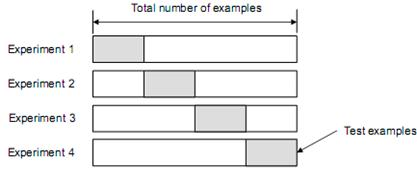 More Data Is Usually Better
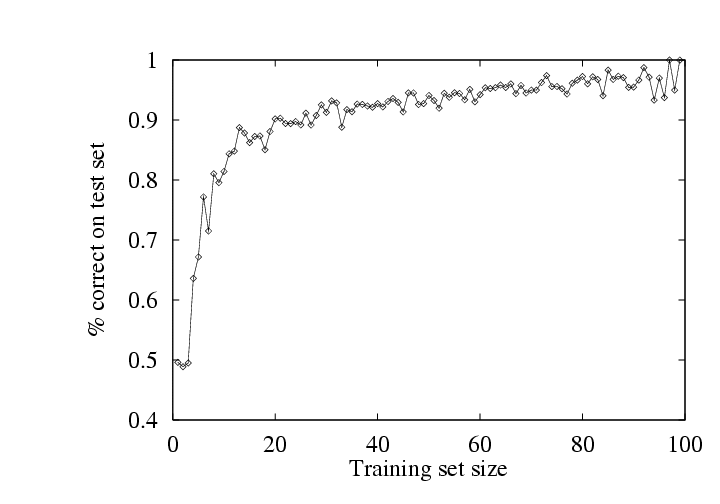 Classification Algorithms
Decision trees
Neural networks
Logistic regression 
Naïve Bayes
…
Decision Trees
…similar to a game of 20 questions

Decision trees are powerful and popular tools for classification and prediction.
Decision trees represent rules, which can be understood by humans and used in knowledge system such as database.
Learning decision trees
Problem: decide whether to wait for a table at a restaurant, based on the following attributes:
Alternate: is there an alternative restaurant nearby?
Bar: is there a comfortable bar area to wait in?
Fri/Sat: is today Friday or Saturday?
Hungry: are we hungry?
Patrons: number of people in the restaurant (None, Some, Full)
Price: price range ($, $$, $$$)
Raining: is it raining outside?
Reservation: have we made a reservation?
Type: kind of restaurant (French, Italian, Thai, Burger)
 WaitEstimate: estimated waiting time (0-10, 10-30, 30-60, >60)
Attribute-based representations
Examples described by attribute values (Boolean, discrete, continuous)
E.g., situations where I will/won't wait for a table:









Classification of examples is positive (T) or negative (F)
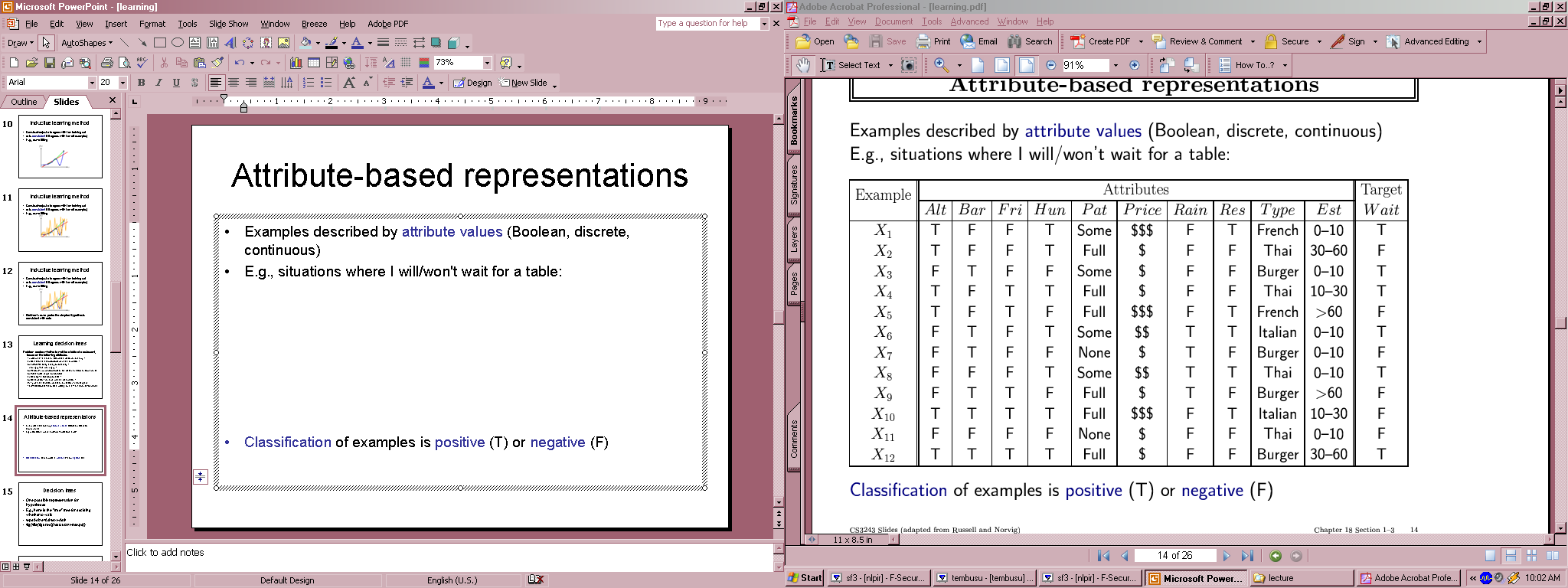 Decision trees
One possible representation for hypotheses
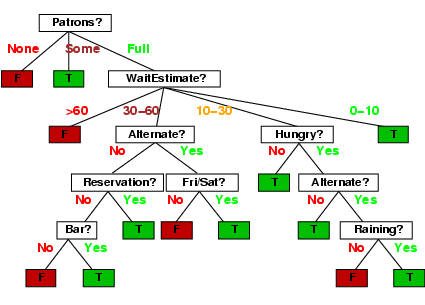 Expressiveness
Decision trees can express any function of the input attributes.
E.g., for Boolean functions, truth table row → path to leaf:





Trivially, there is a consistent decision tree for any training set with one path to leaf for each example (unless f nondeterministic in x) but it probably won't generalize to new examples
Prefer to find more compact decision trees
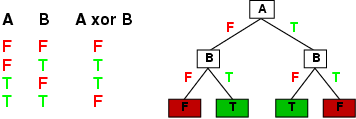 Decision tree learning
Aim: find a small tree consistent with the training examples
Idea: (recursively) choose "most significant" attribute as root of (sub)tree
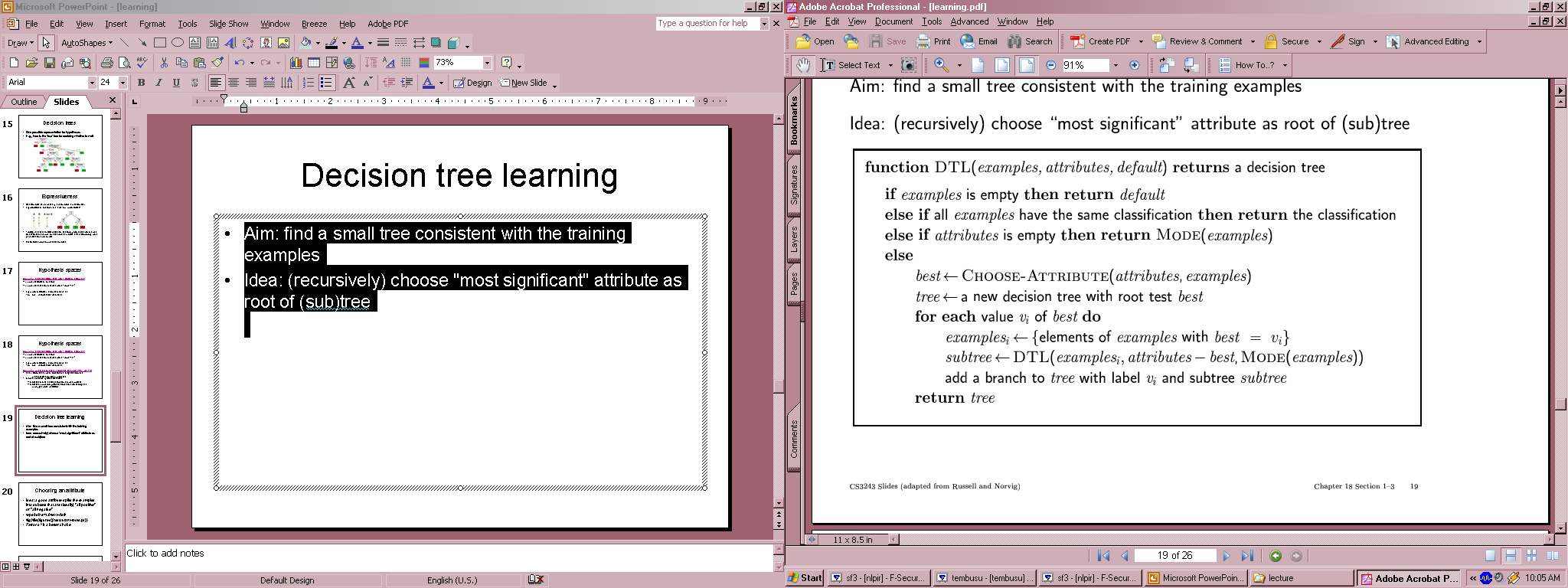 Decision trees
One possible representation for hypotheses
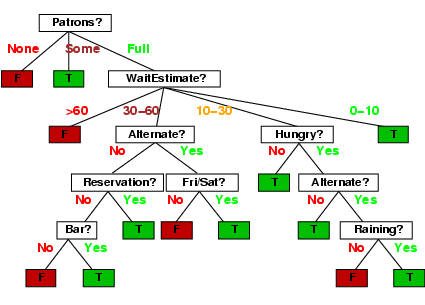 Choosing an attribute
Idea: a good attribute splits the examples into subsets that are (ideally) "all positive" or "all negative"






Which is a better choice?
Patrons
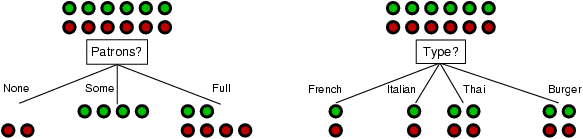